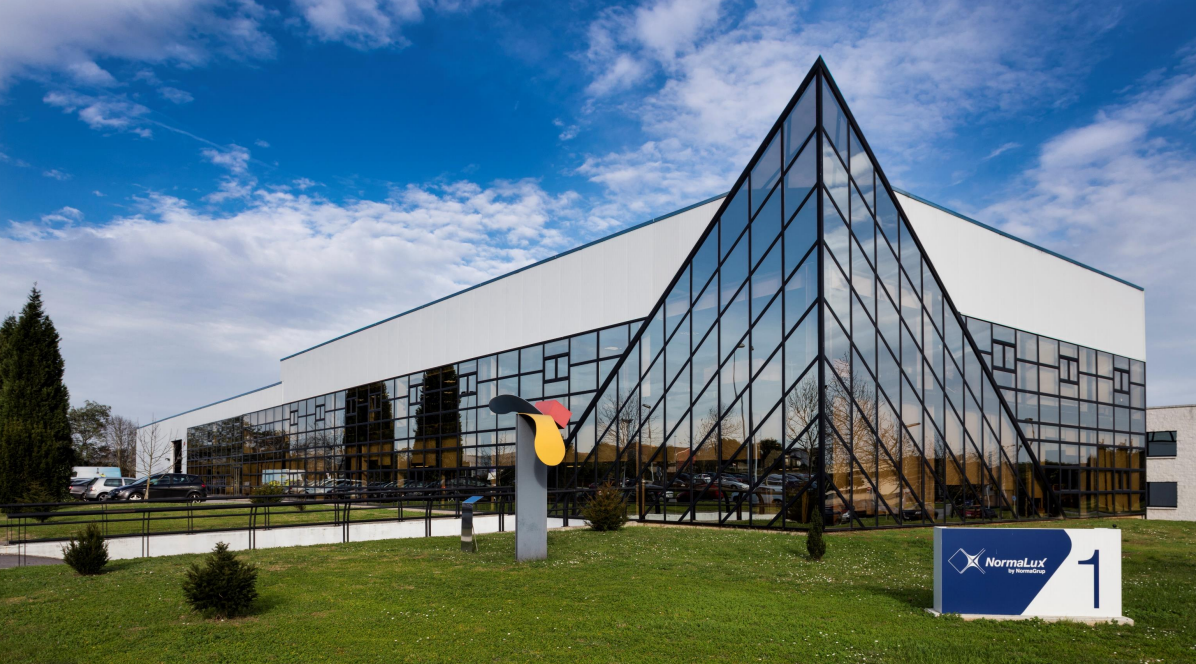 Visita a la empresa Normagroup
Alumnado del departamento de Tecnología del IES Valle de Turón (3ºESO hasta 2ºBach)
27 de noviembre de 2023
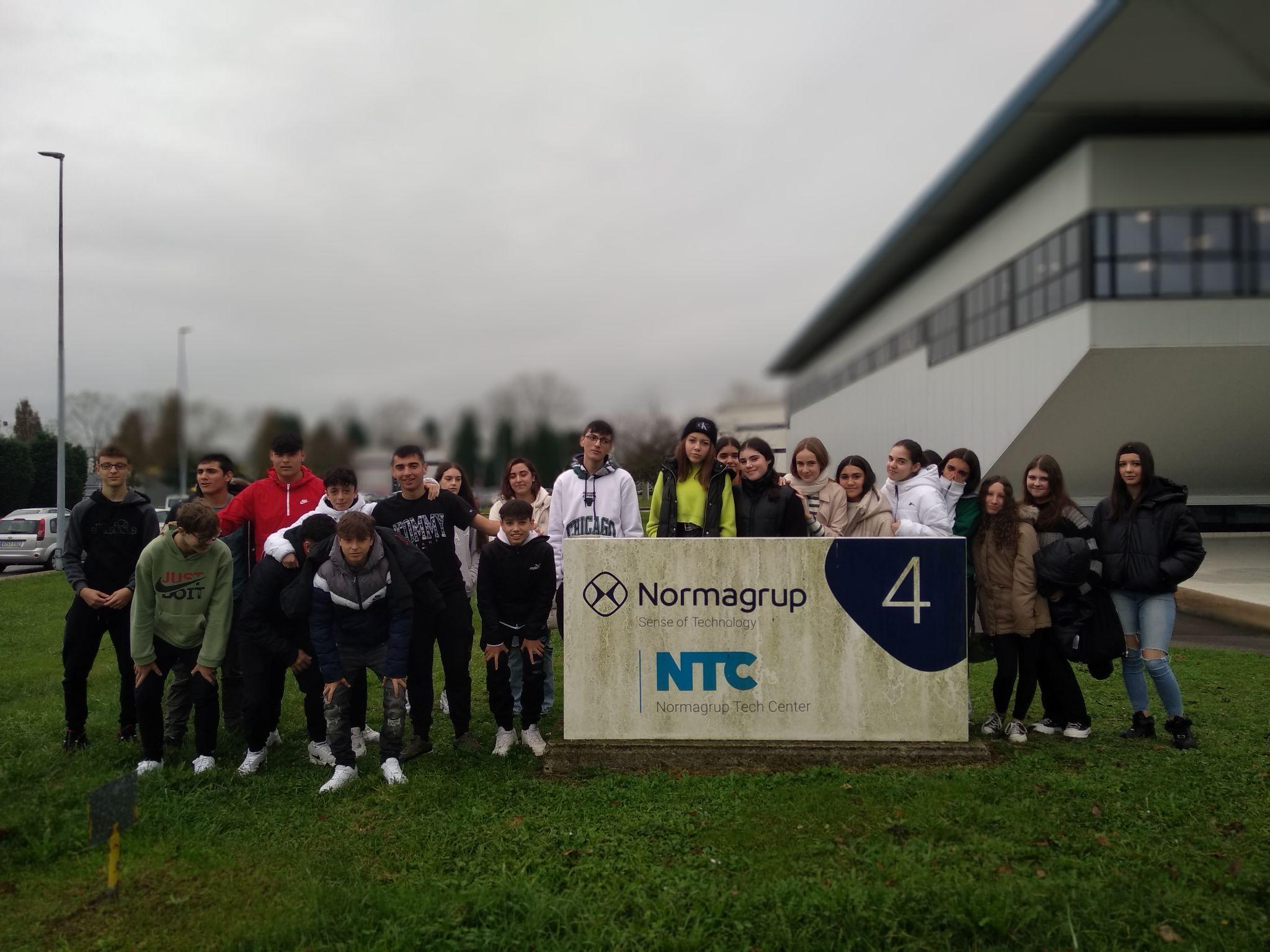 Foto de grupo
Foto de grupo a las puertas del edificio 4 (Oficinas, I+D)  de los 5 edificios que la empresa tiene distribuidos por el Parque Tecnológico (Llanera)
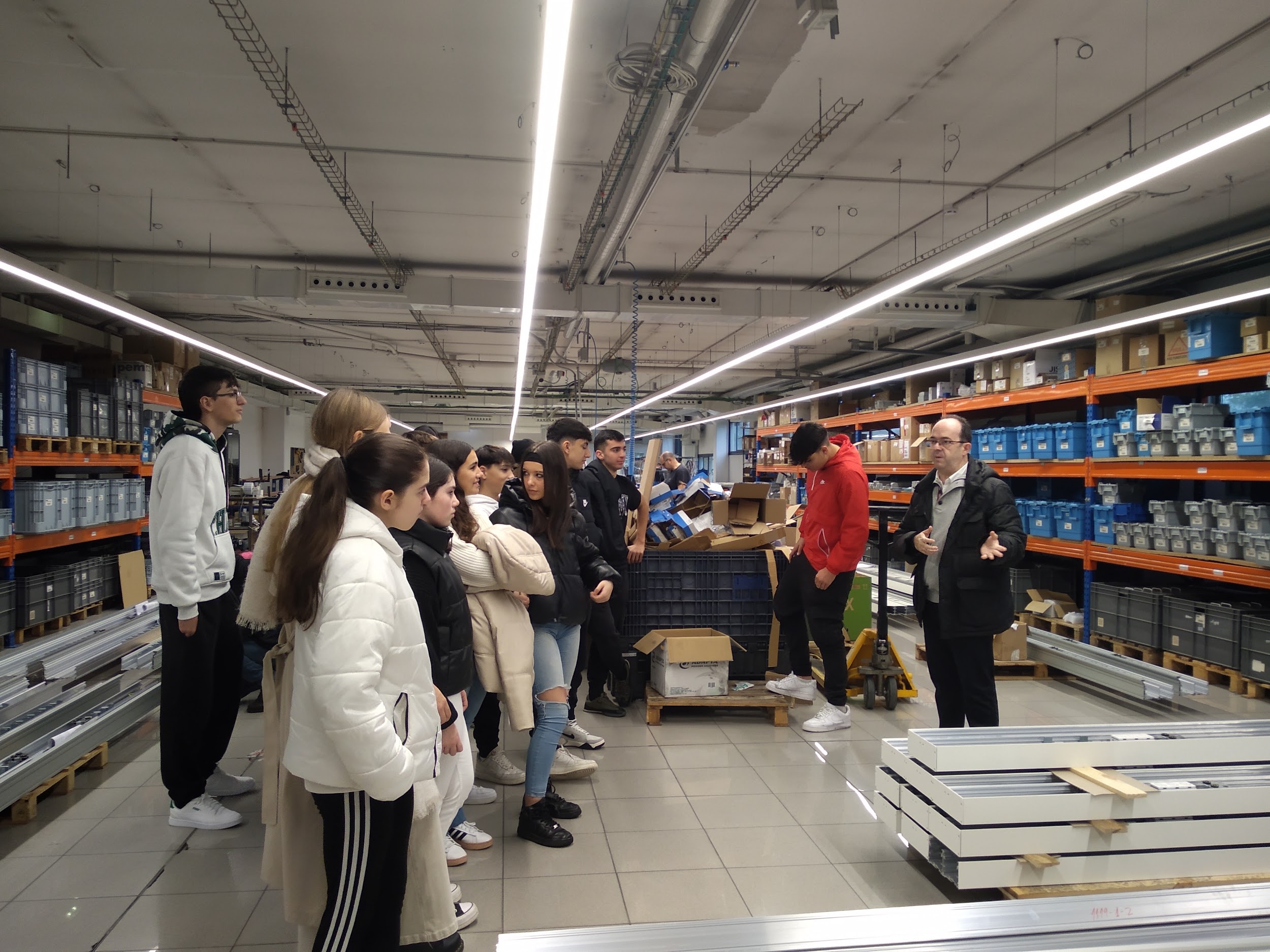 En la nave de mecanizado de aluminio
Aquí se fabrican, mediante moldes, las carcasas de los elementos de iluminación que comercializa esta empresa
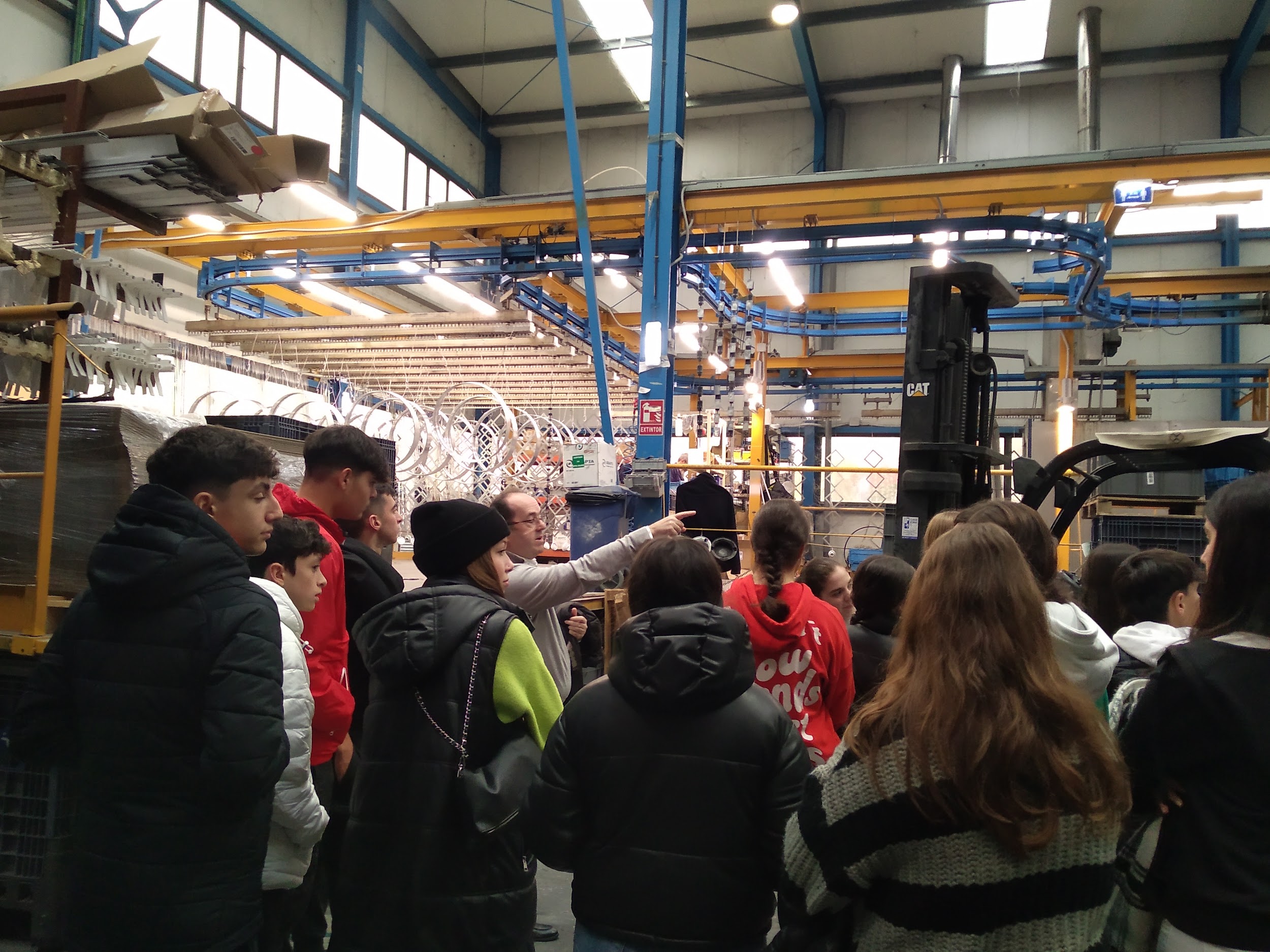 Seguimos en la nave de mecanizado
Aquí también vimos el centro automatizado de pintura  y el horno de fundición del aluminio y su máquina de moldeo (peligroso e impresionante)
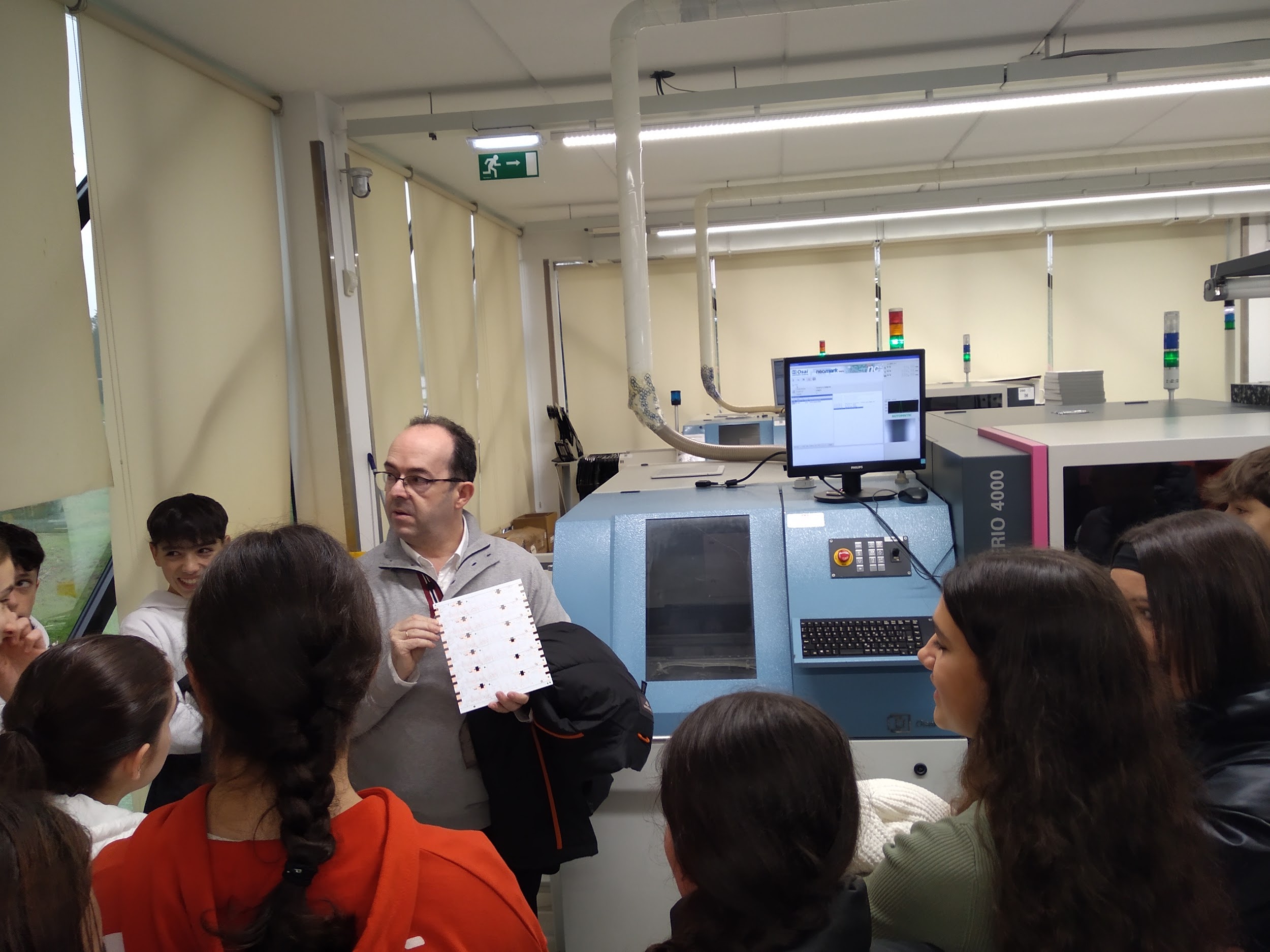 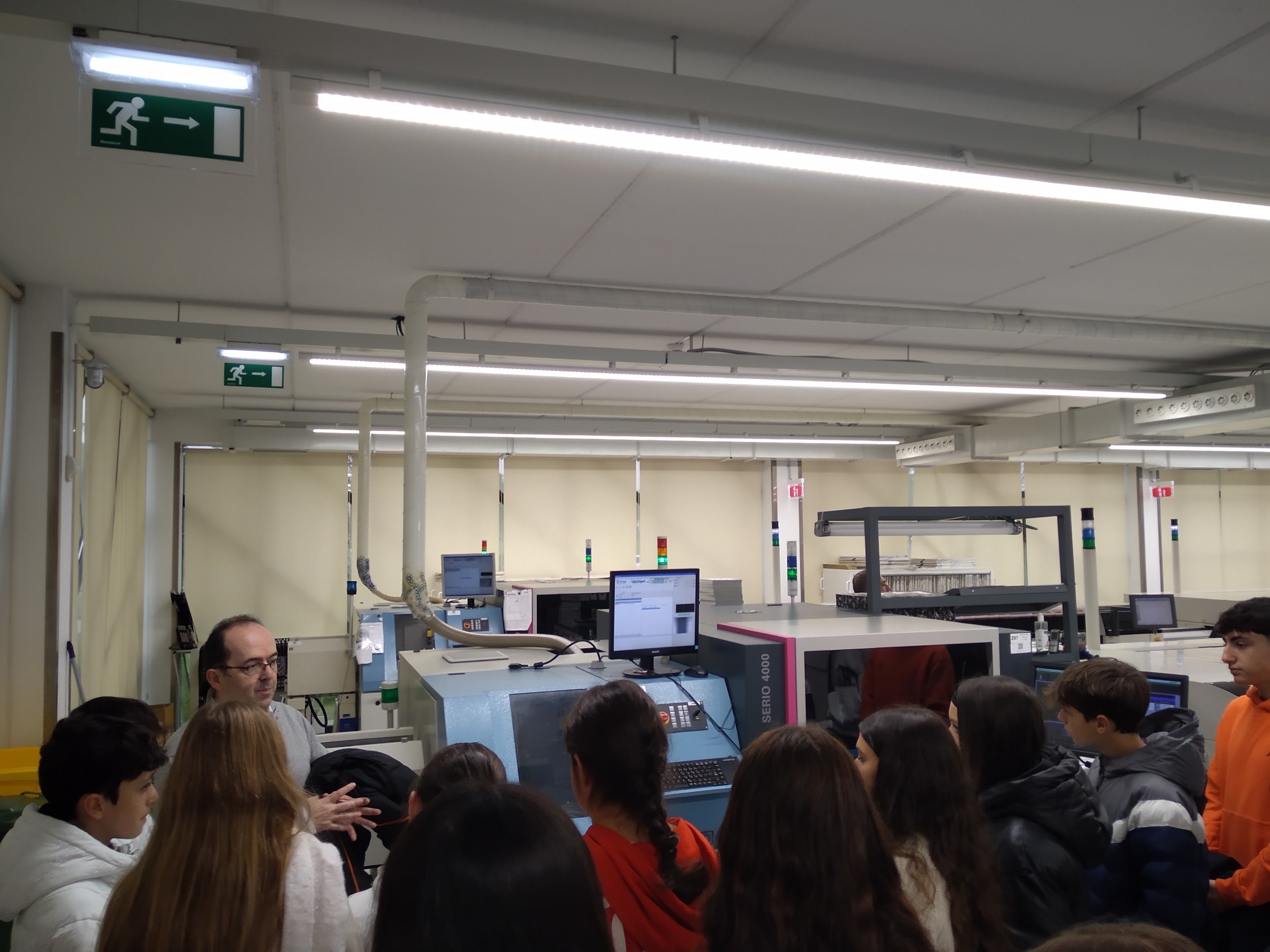 Línea de fabricación de circuitos electrónicos
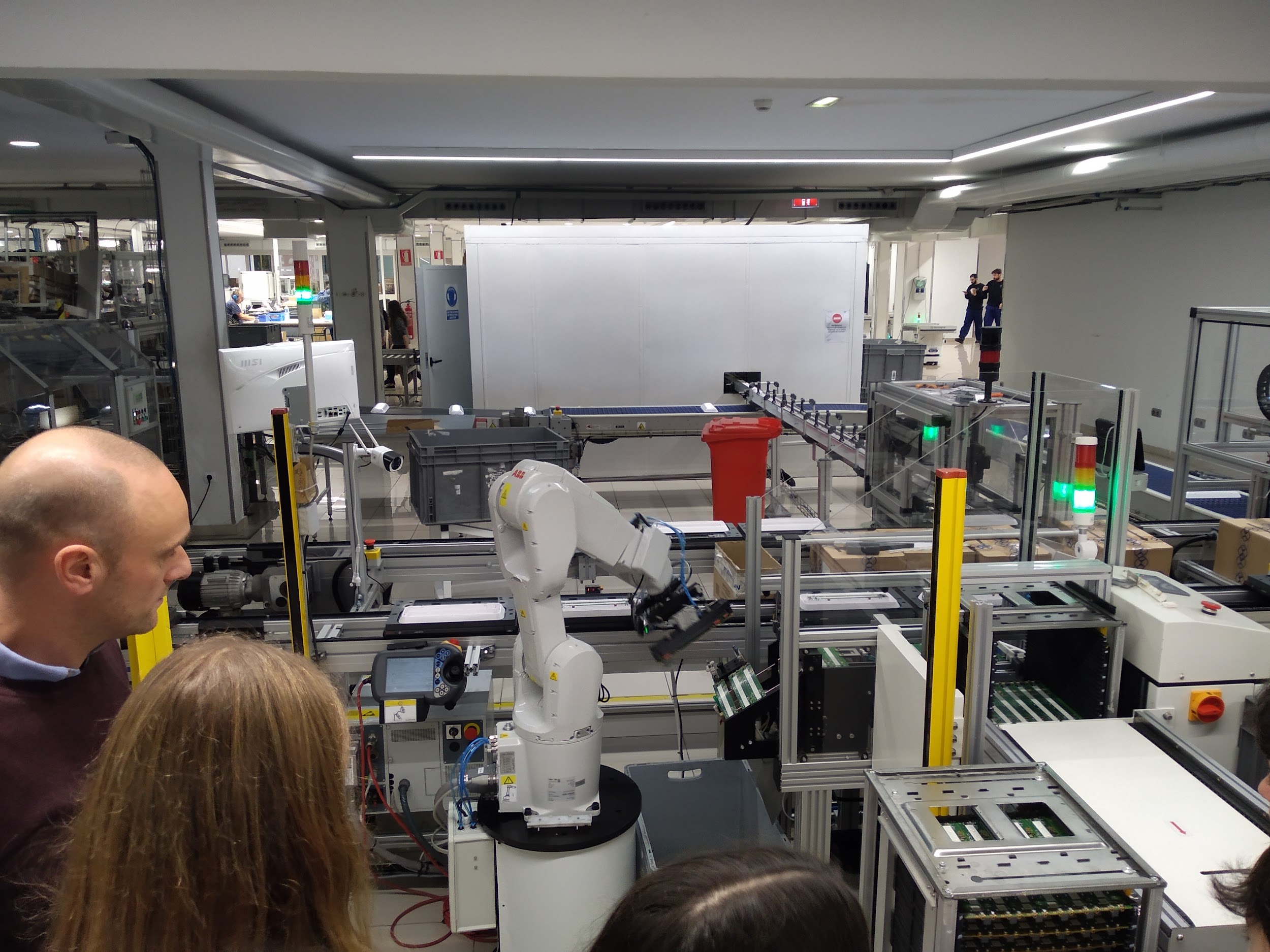 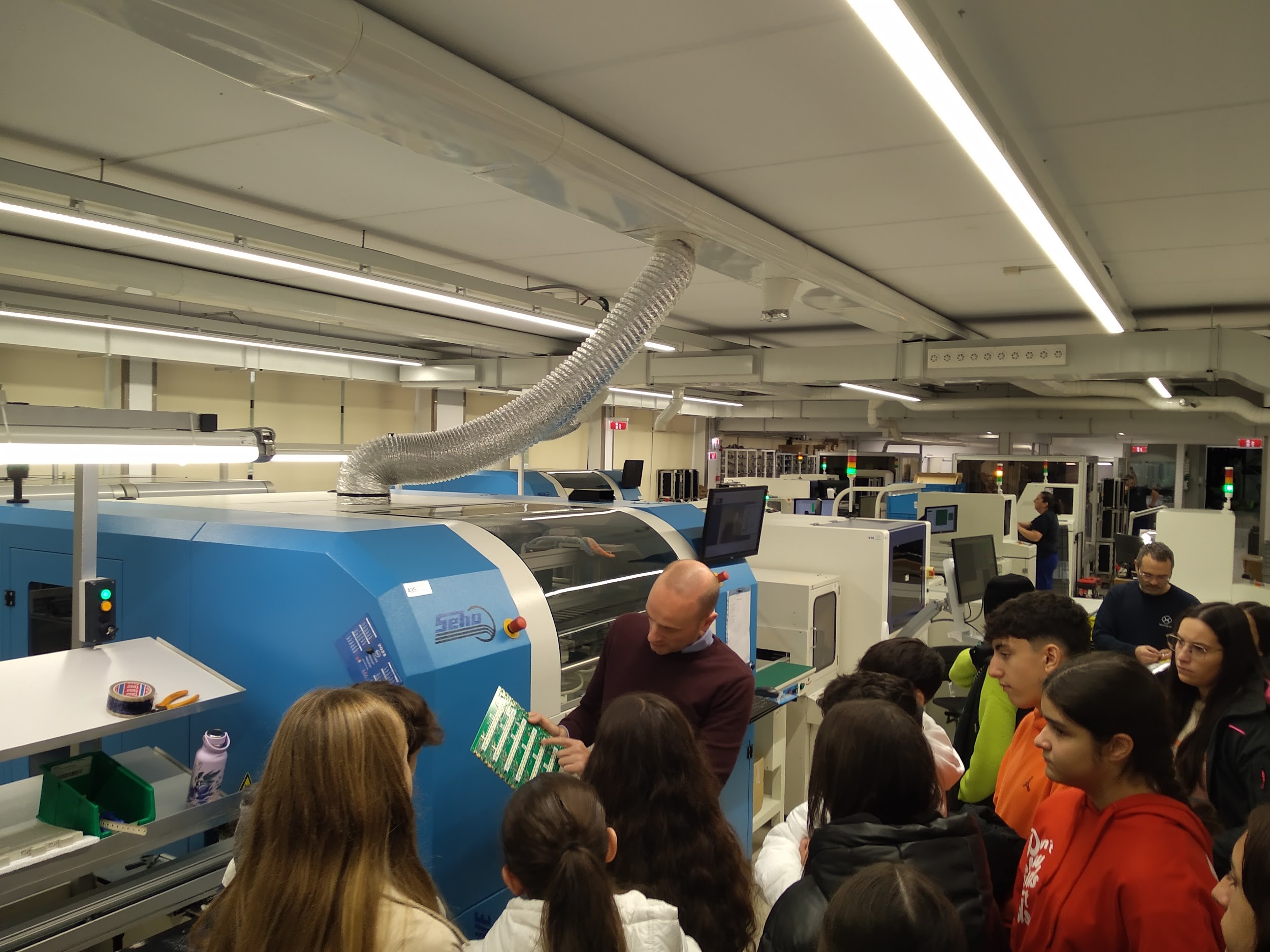 Aquí vimos la tecnología más avanzada en su campo, incluidos robots de montaje y de transporte autónomos
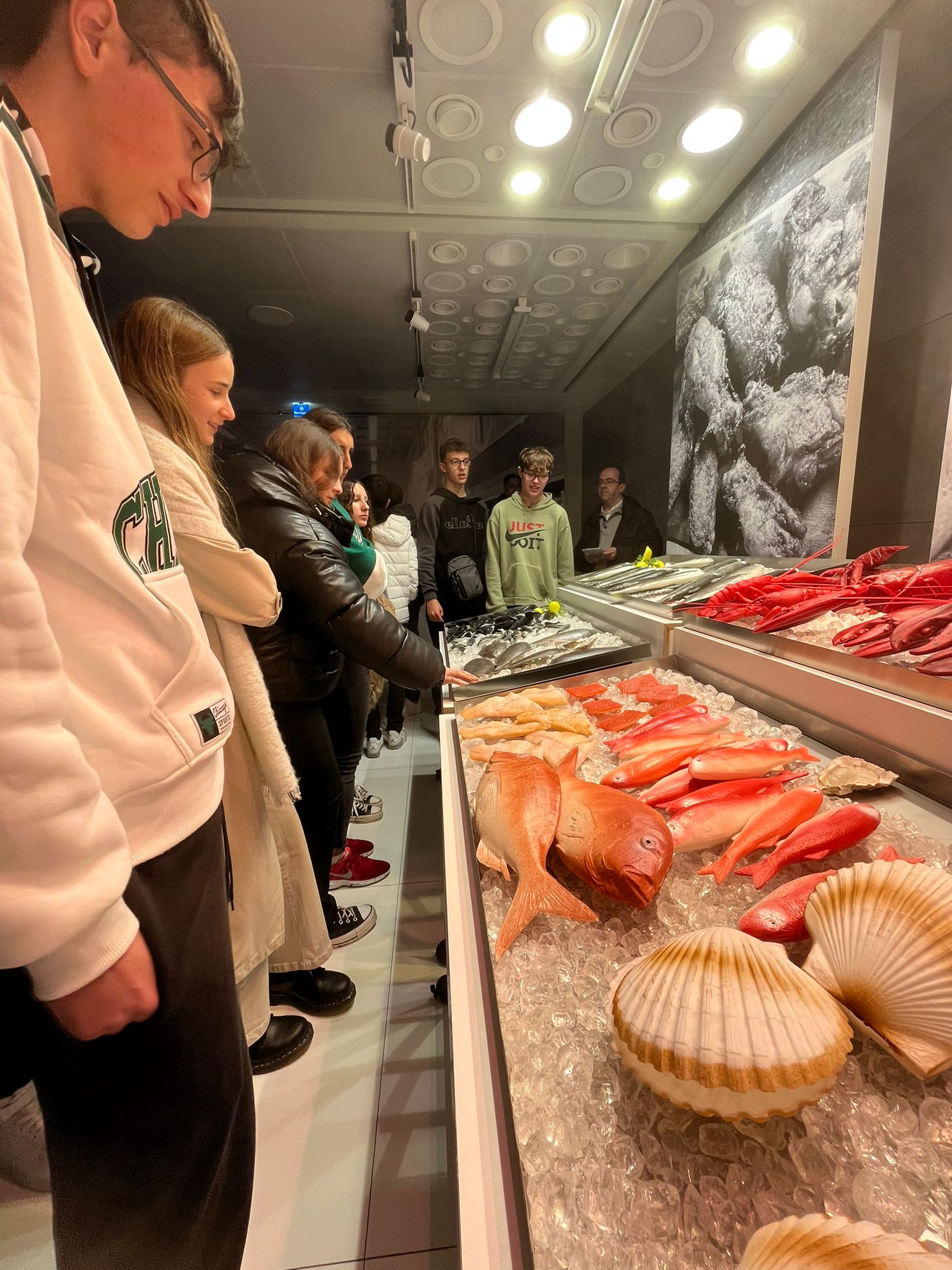 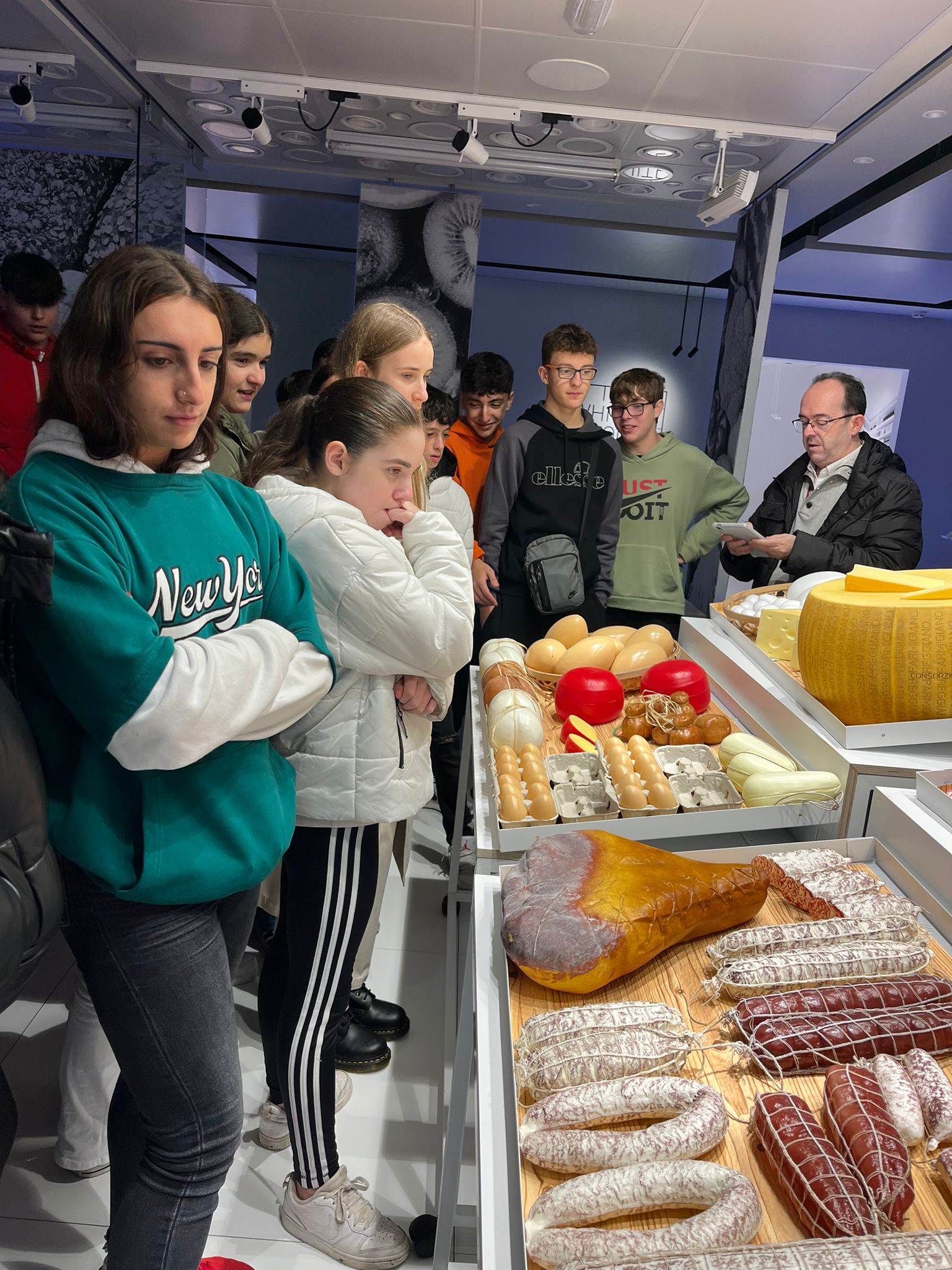 En el “Show Room”
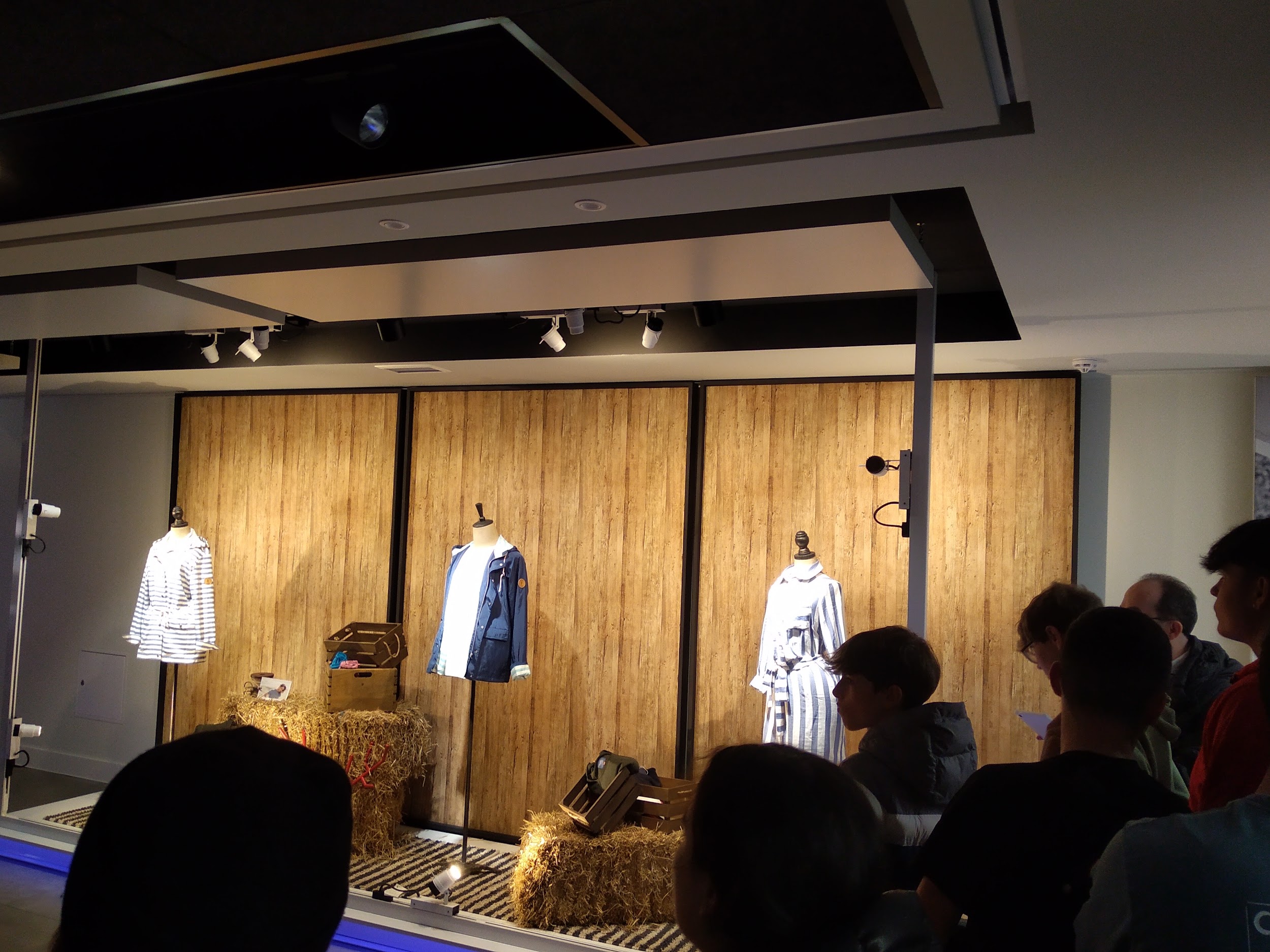 Aquí se exponen productos cuya apariencia cambia según el color de la luz aplicada, haciéndolos más vistosos, algo muy útil para los comercios de alimentación o ropa.
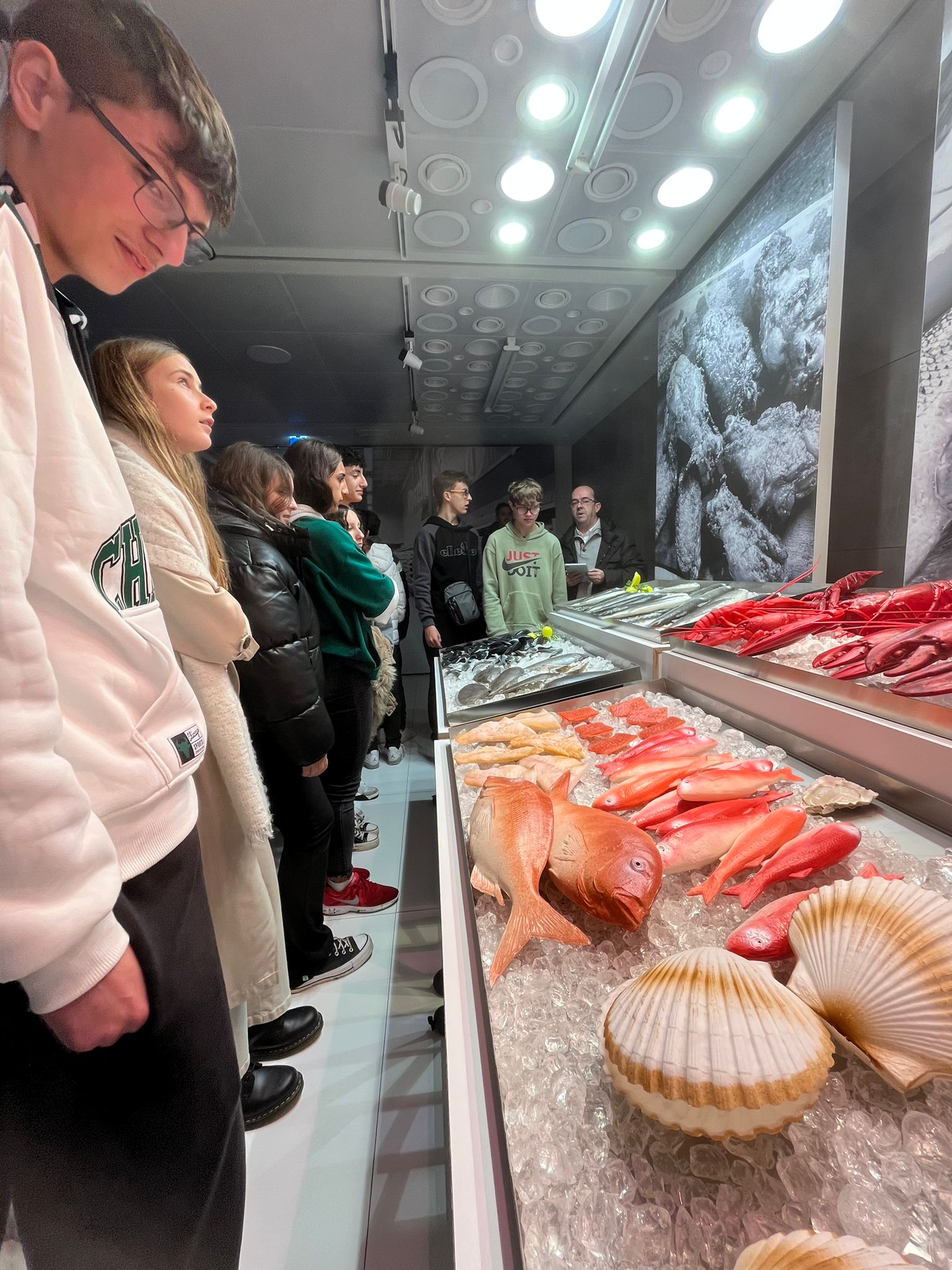 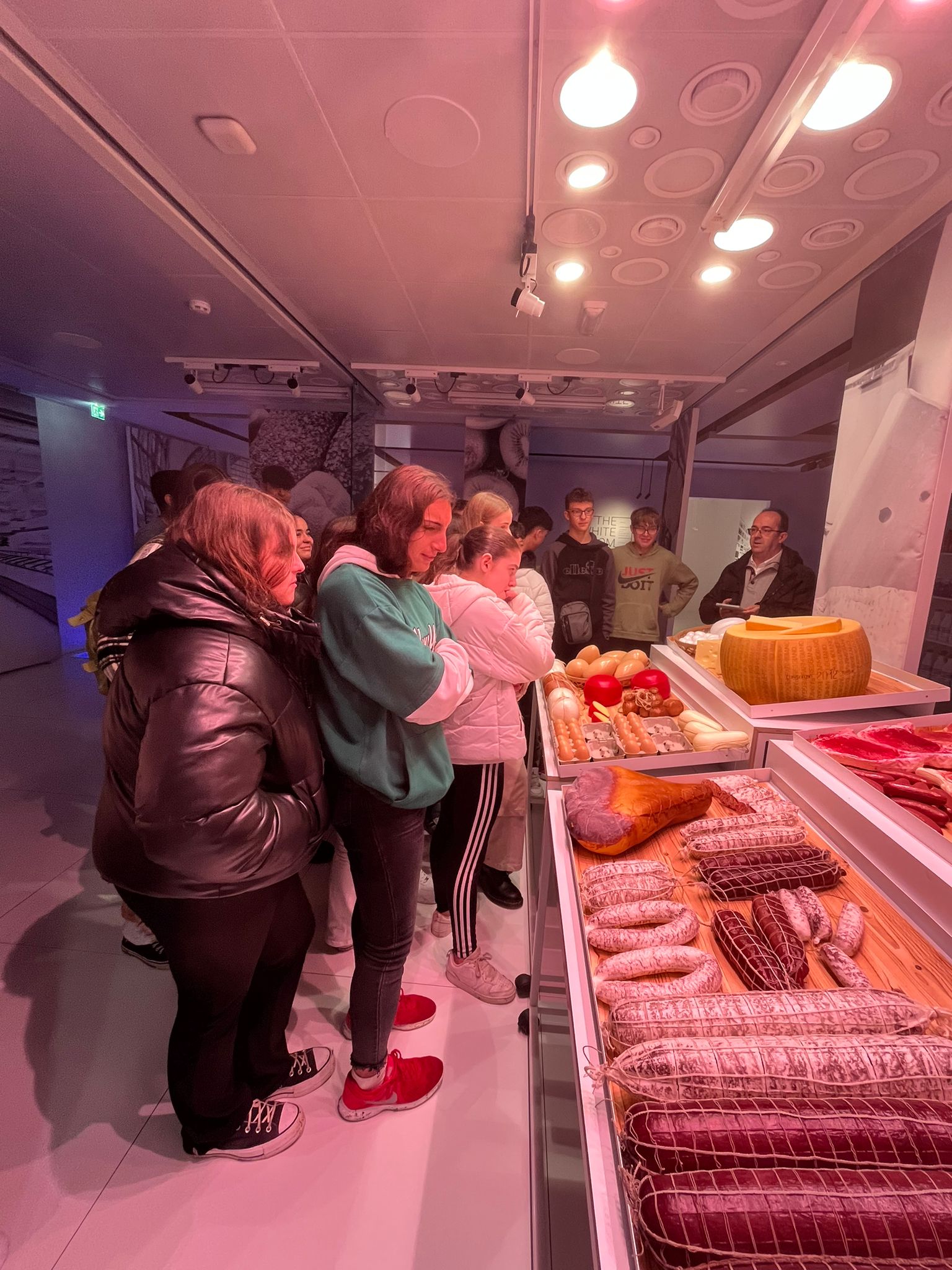 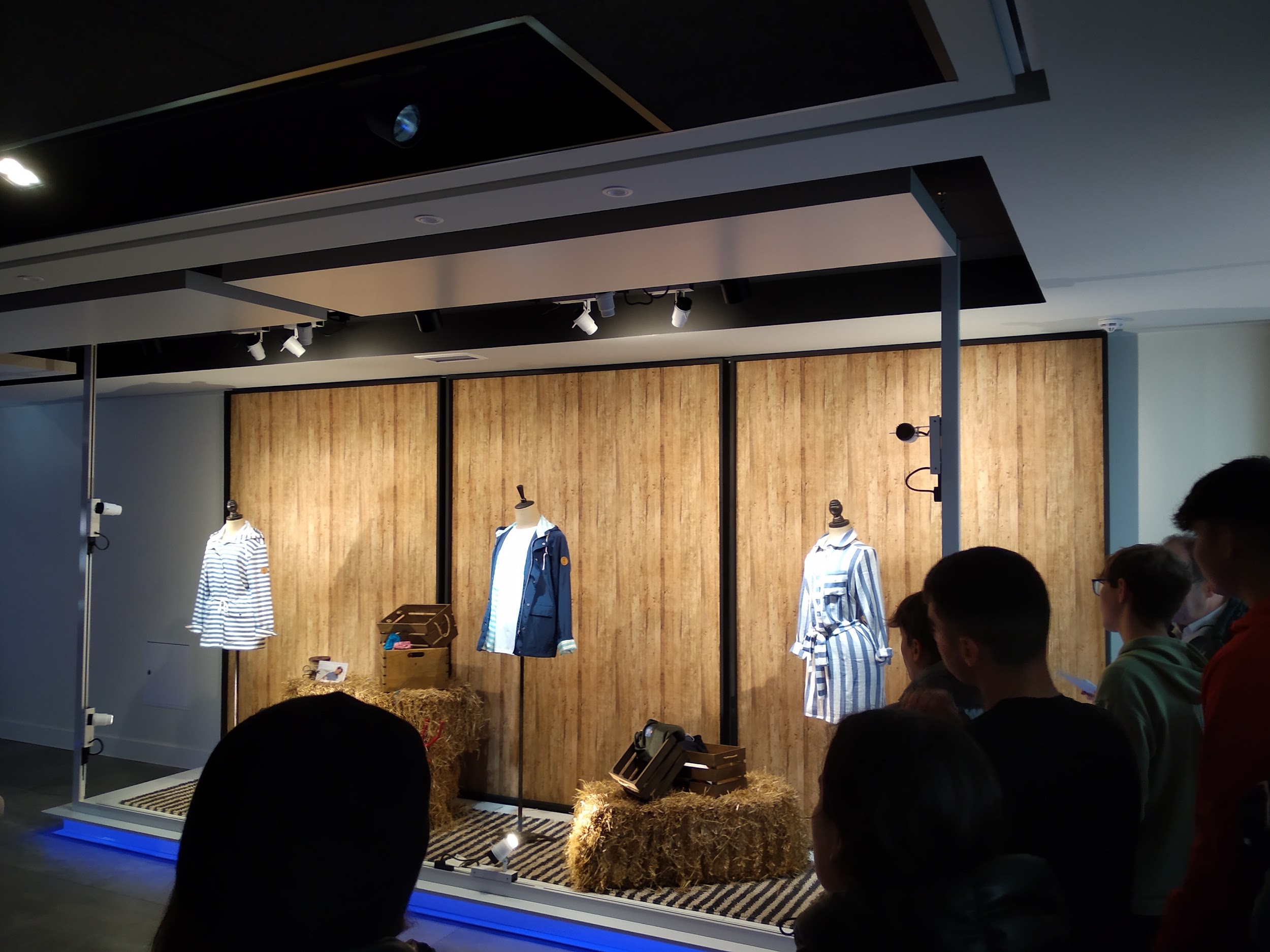 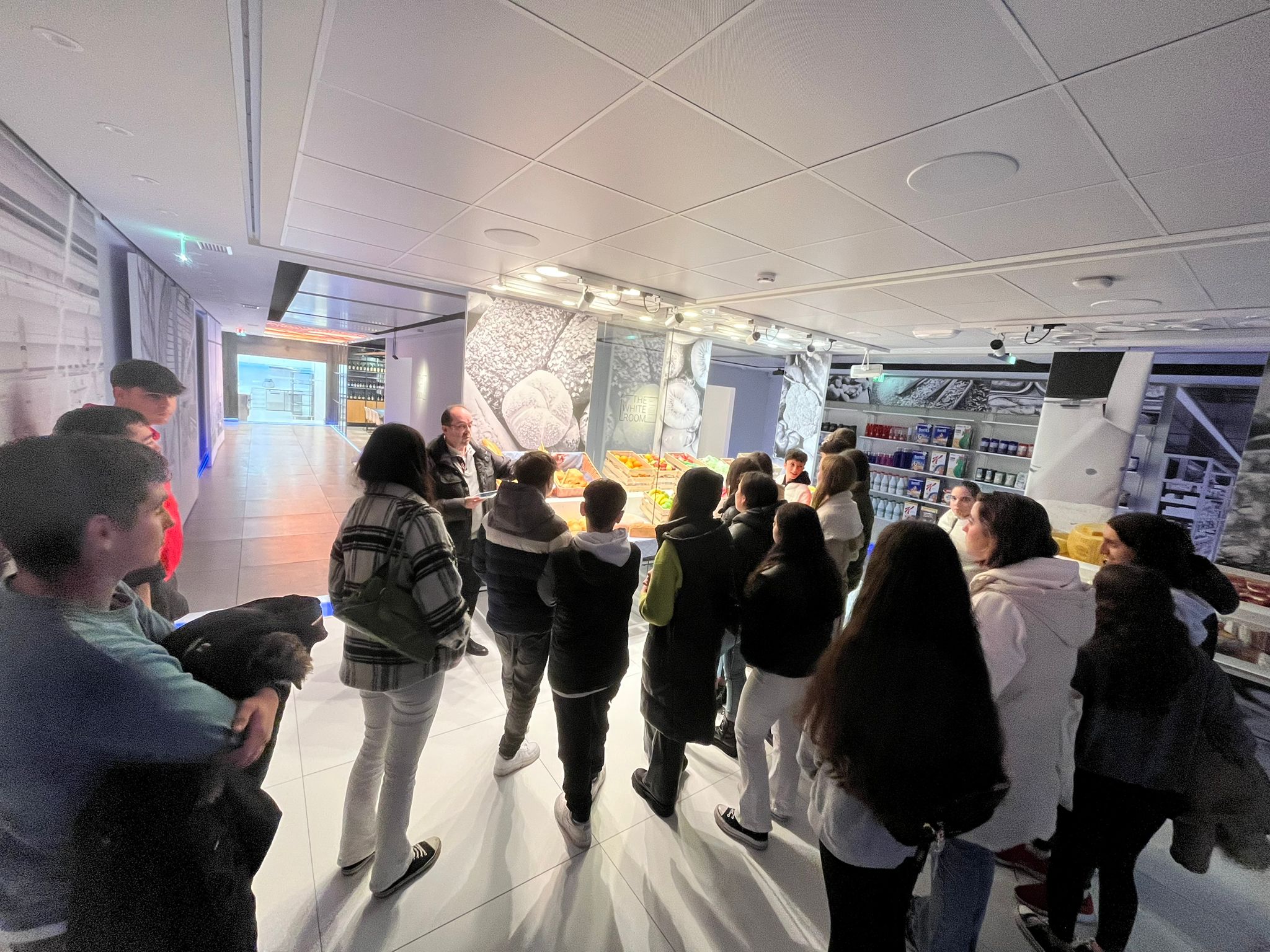 En el “Show Room”
Nos explicaron también el concepto de iluminación llamado “Saluz”, que se adapta a los ritmos vitales naturales, que ayuda a estar más activos por las mañanas y relaja y prepara para el sueño al atardecer
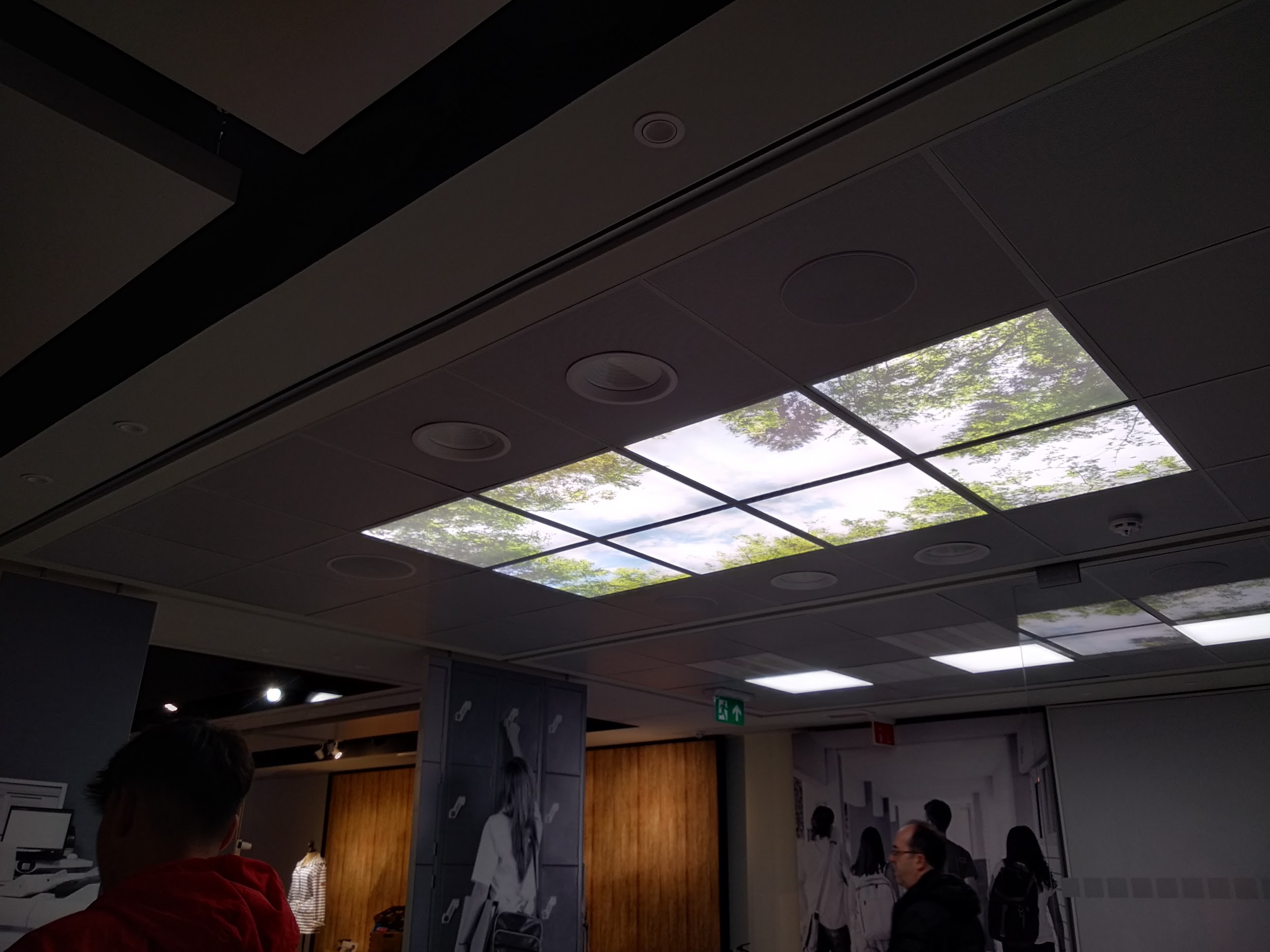 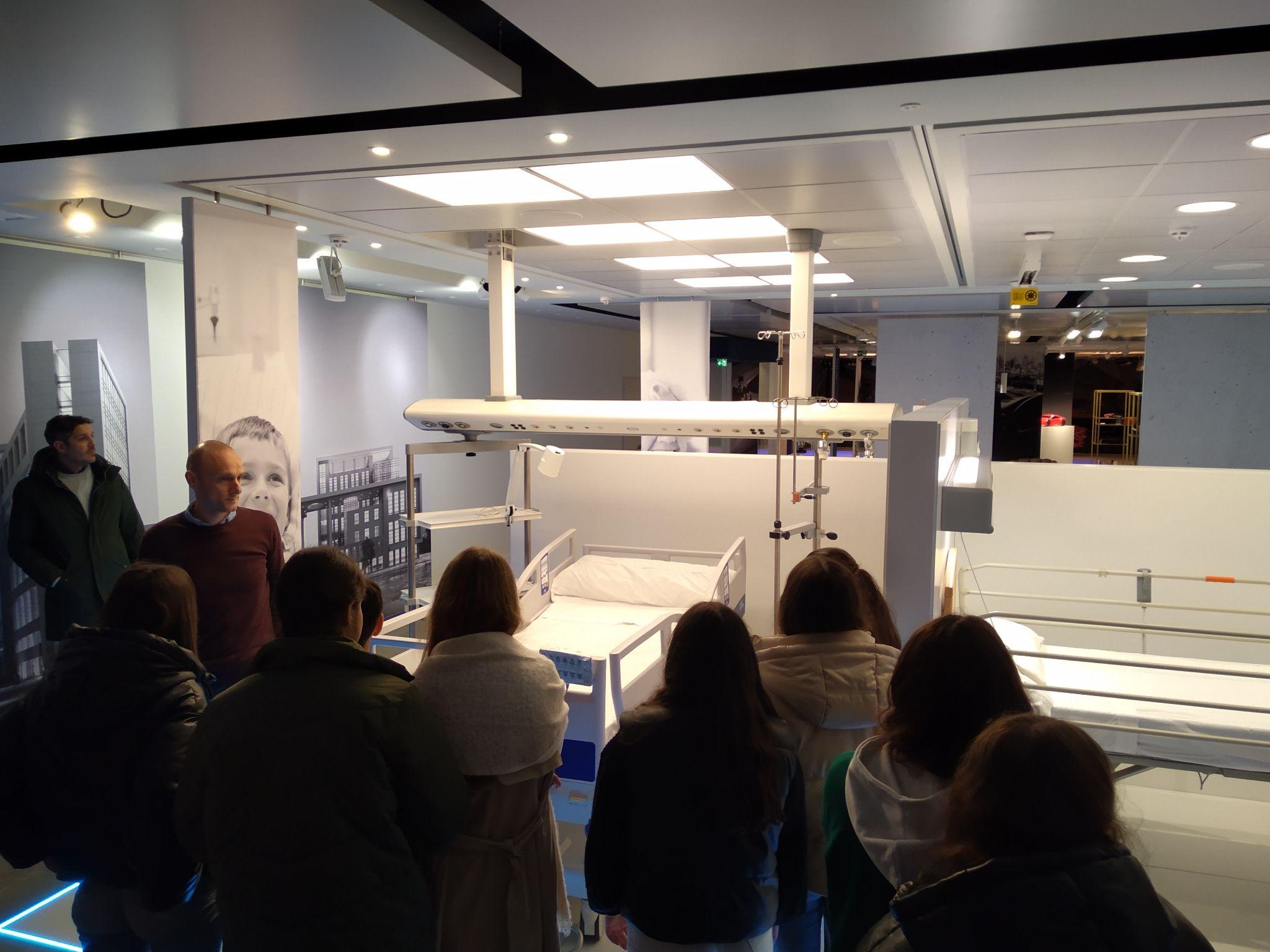 Seguimos en el “Show Room”
Uno de los productos estrella que fabrican son los cabeceros de hospital
Investigación y desarrollo de nuevos productos
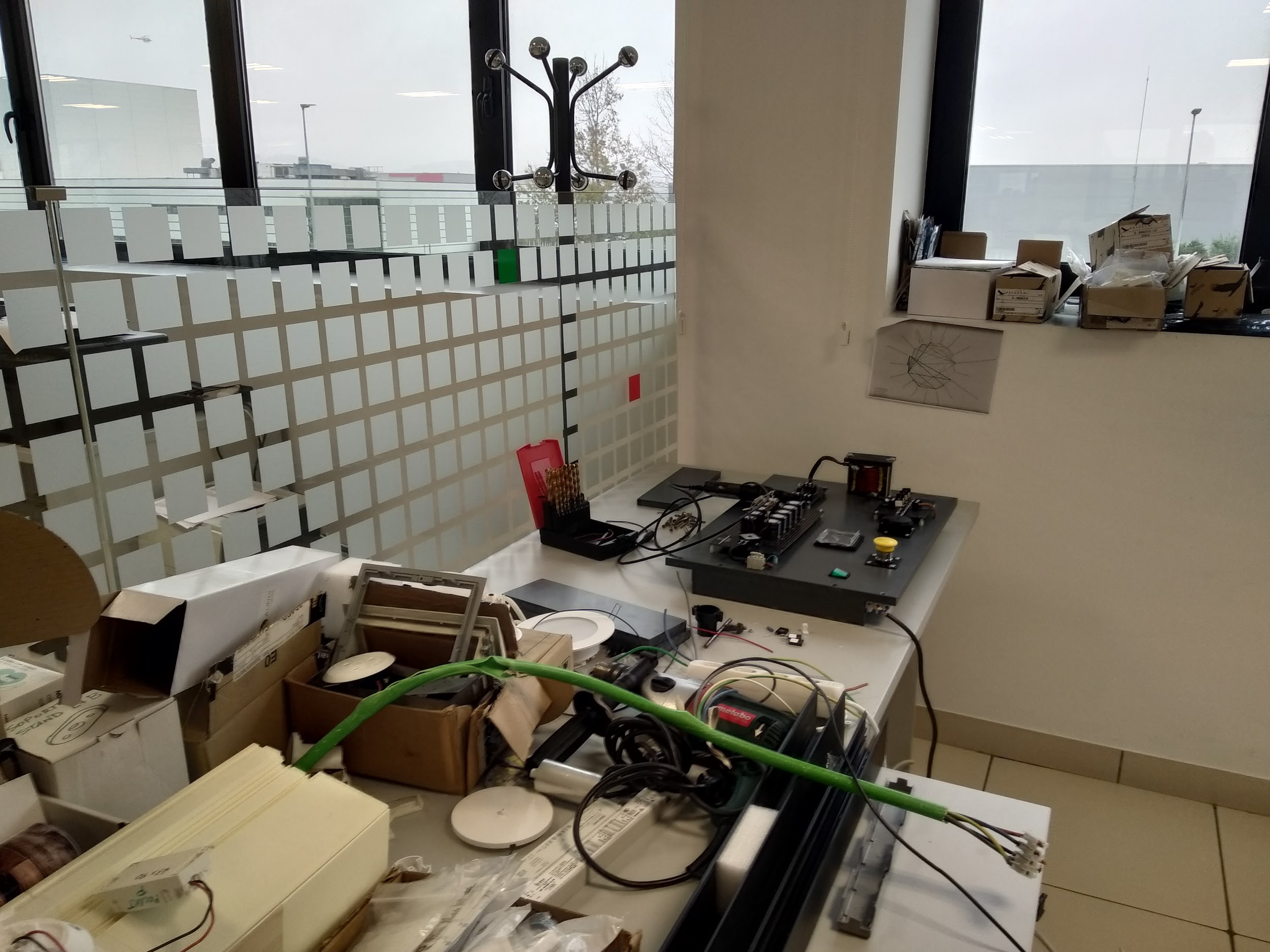 Terminamos la visita en los laboratorios de I+D, en donde investigan y desarrollan las innovaciones que la empresa incorpora a sus sistemas de ilumninación.

La visita ha resultado muy positiva y nos ha gustado mucho. Ha servido para conocer una empresa asturiana que compite a gran nivel en el escenario internacional, y que contiene todos los elementos necesarios para entender en qué consiste la fabricación industrial moderna.

Muchas gracias a Iván Crespo, padre de Miranda, alumna de 3ºESO, por habernos dado la oportunidad de realizar esta visita.
FIN DE LA VISITA